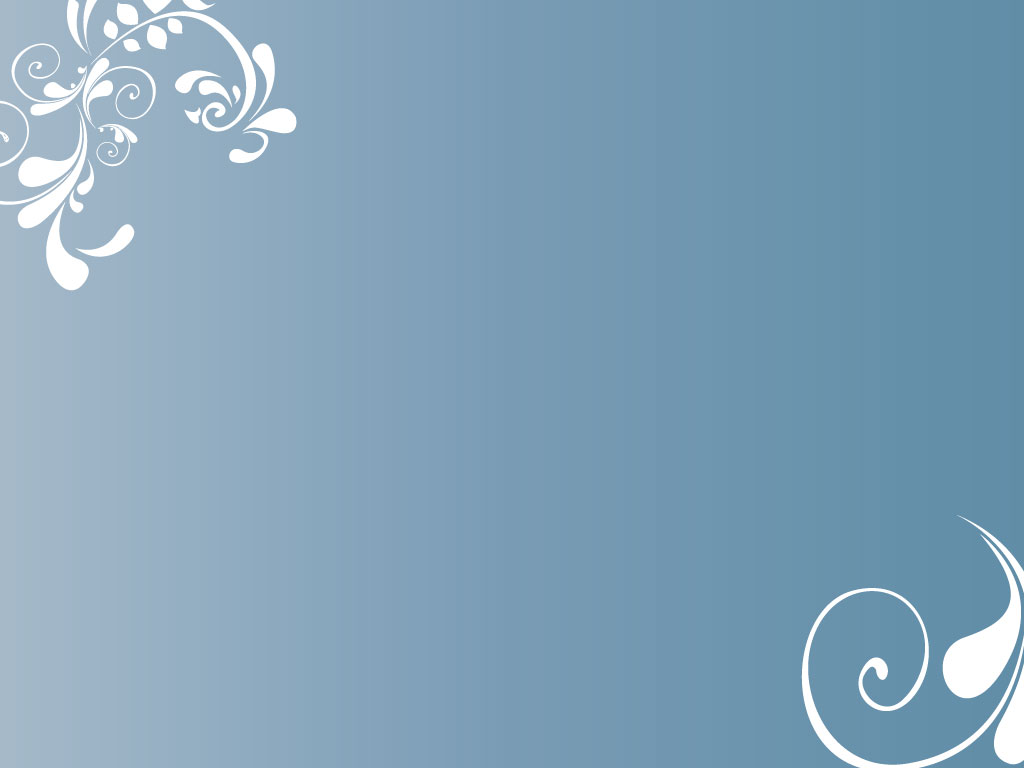 Unit 4
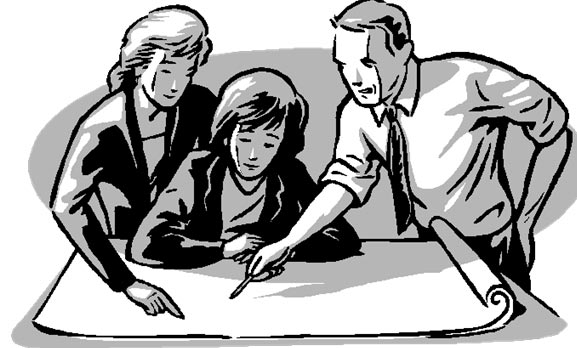 What Are Your Plans?
After this chapter, students are expected to be able to:
Express plans and intentions,
 Explain the plan to other people,
 Respond to other’s plans and intentions.
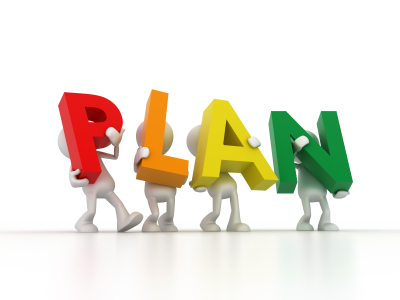 - Is it important?
- Very.
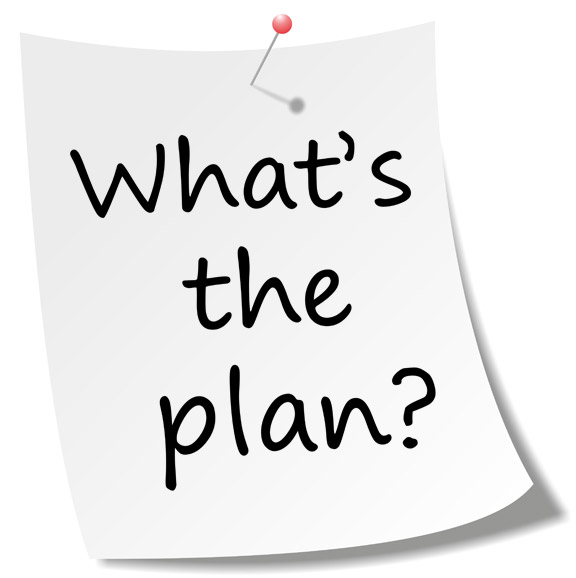 The ability to express one’s plans, hopes, and intentions is crucial in a person’s social skill. They are expected to be able to show their plan, explain it to other people, and make sure that they are understand. When people ask you about future plan, you may tell them your dream, your target, or your to-do list.
In English language, when you are about to express a plan, intention, or anything that has not happened yet, the most common way is to use “will” or “going to”.
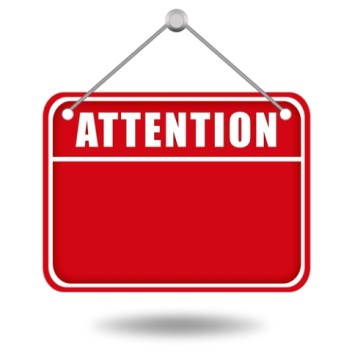 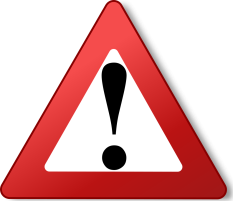 The pattern will be different for each formula you choose.

“will”
subject + will + verb 1

“going to”
subject + (be) + going to + verb 1
Interrogative form
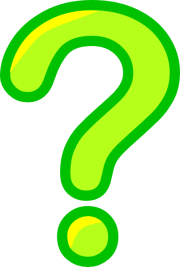 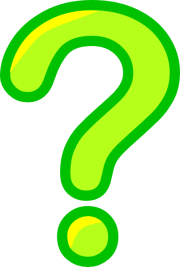 There are also some ways to ask your friend about their incoming plans. Usually, these questions begin with wh- pattern. Example:
What are you going to do?
What will you do about it?
Where are you going to go?
Who will you choose?
When will you come home?
How are you going to respond it?
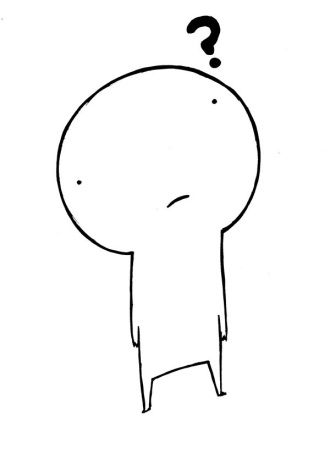 Practice!
Ask one of your friend about their plan tonight, tomorrow, next week, and next year,
 Respond to your friend’s plans and intentions,
 Make a short paragraph (4-5 sentences) about your plan after you graduate from school, and tell it in front of the class.
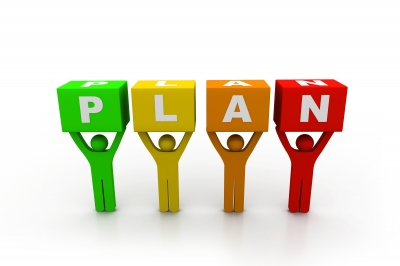